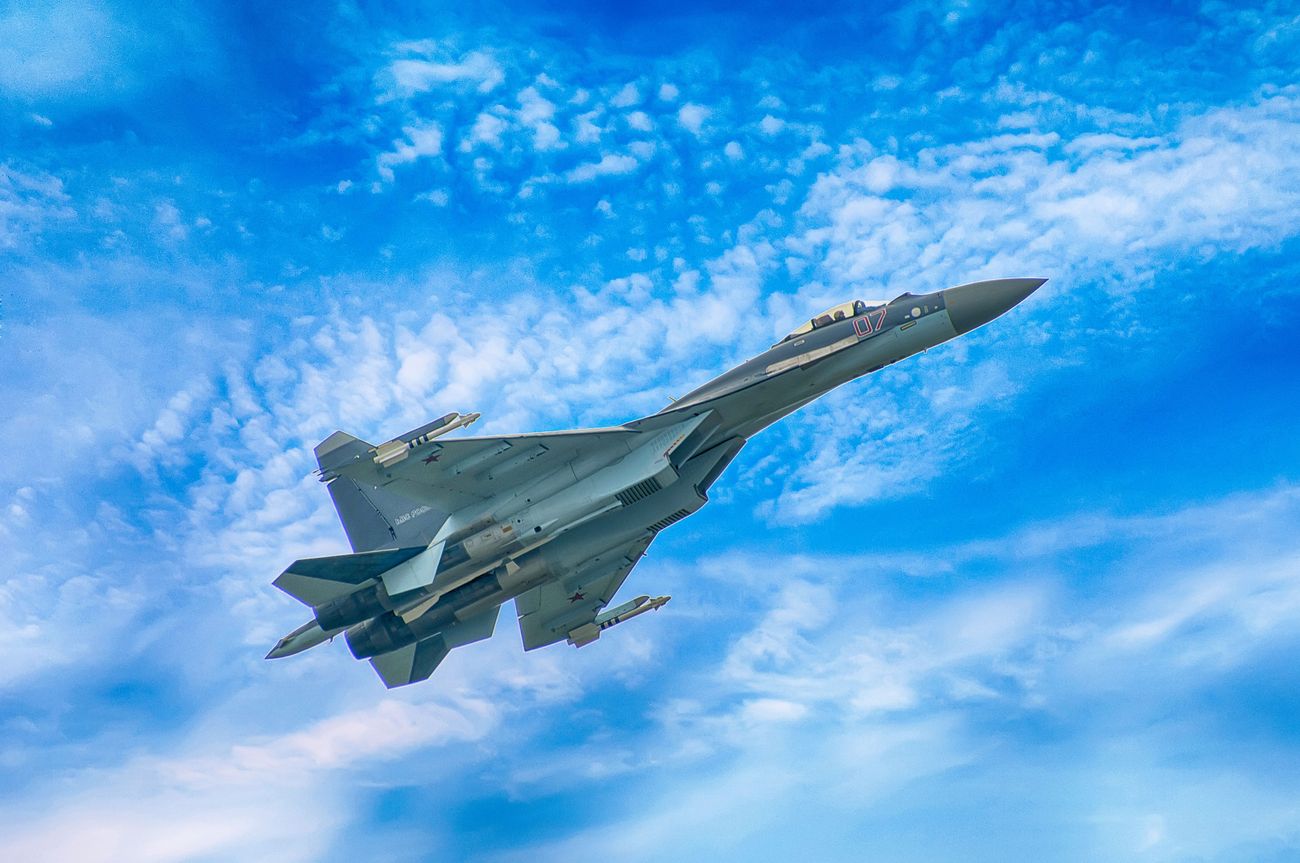 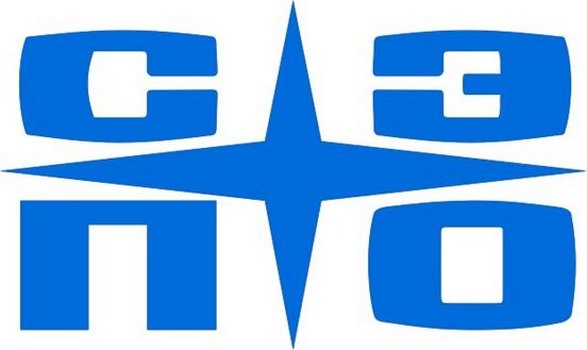 «Увеличение объемов выпуска продукции ООО «СЭПО-ЗЭМ» за счет разработки нового регулятора»
Автор работы:
Гизбрехт Денис Петрович
Руководитель: 
кандидат психологических наук, доцент
Моисеенко Наталья Владимировна
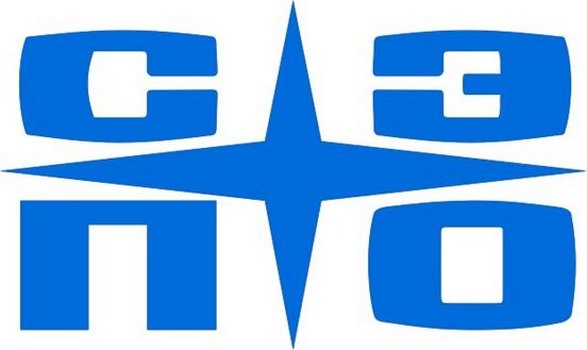 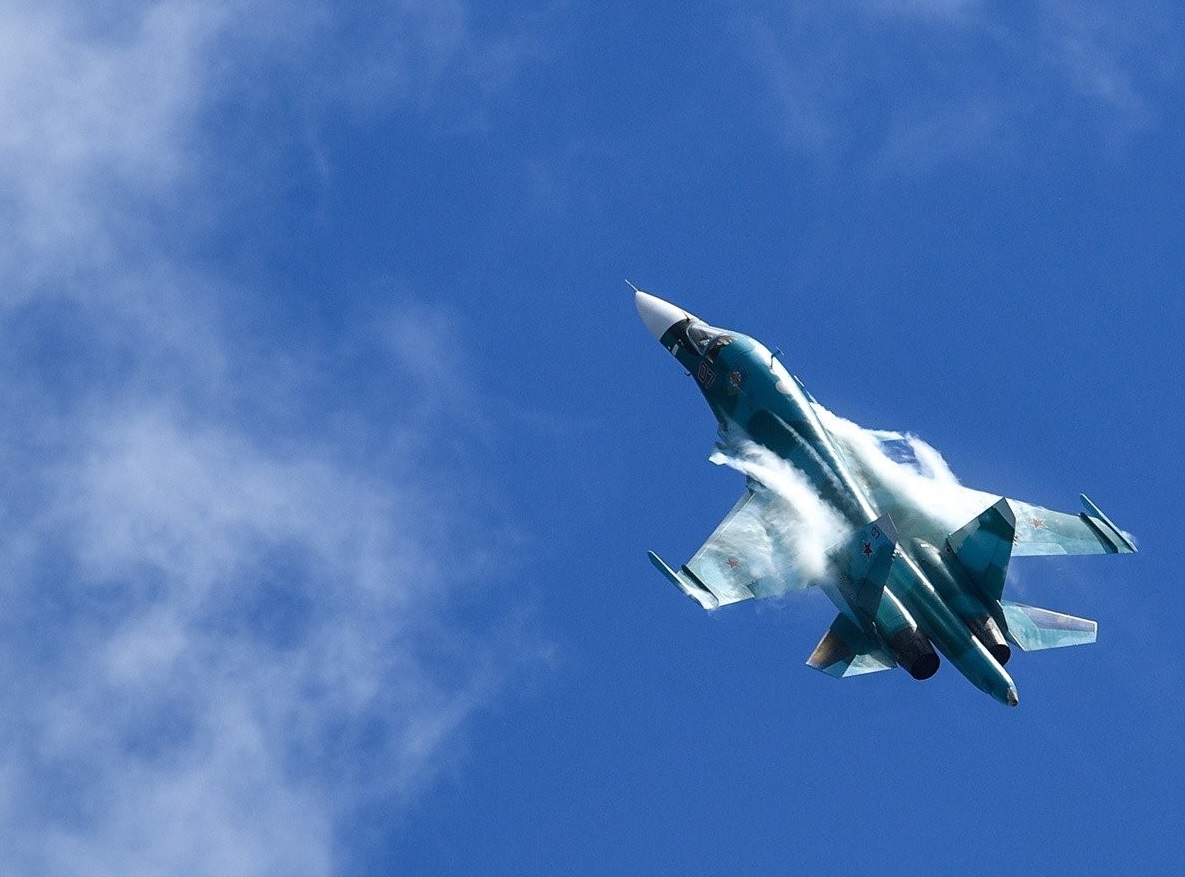 Перспективный авиационный комплекс фронтовой авиации Су-57
По словам вице-премьера Российской Федерации, истребители Су-57 подвергались различного рода жёстким испытаниям, при этом, самолёт прекрасно сумел себя зарекомендовать.
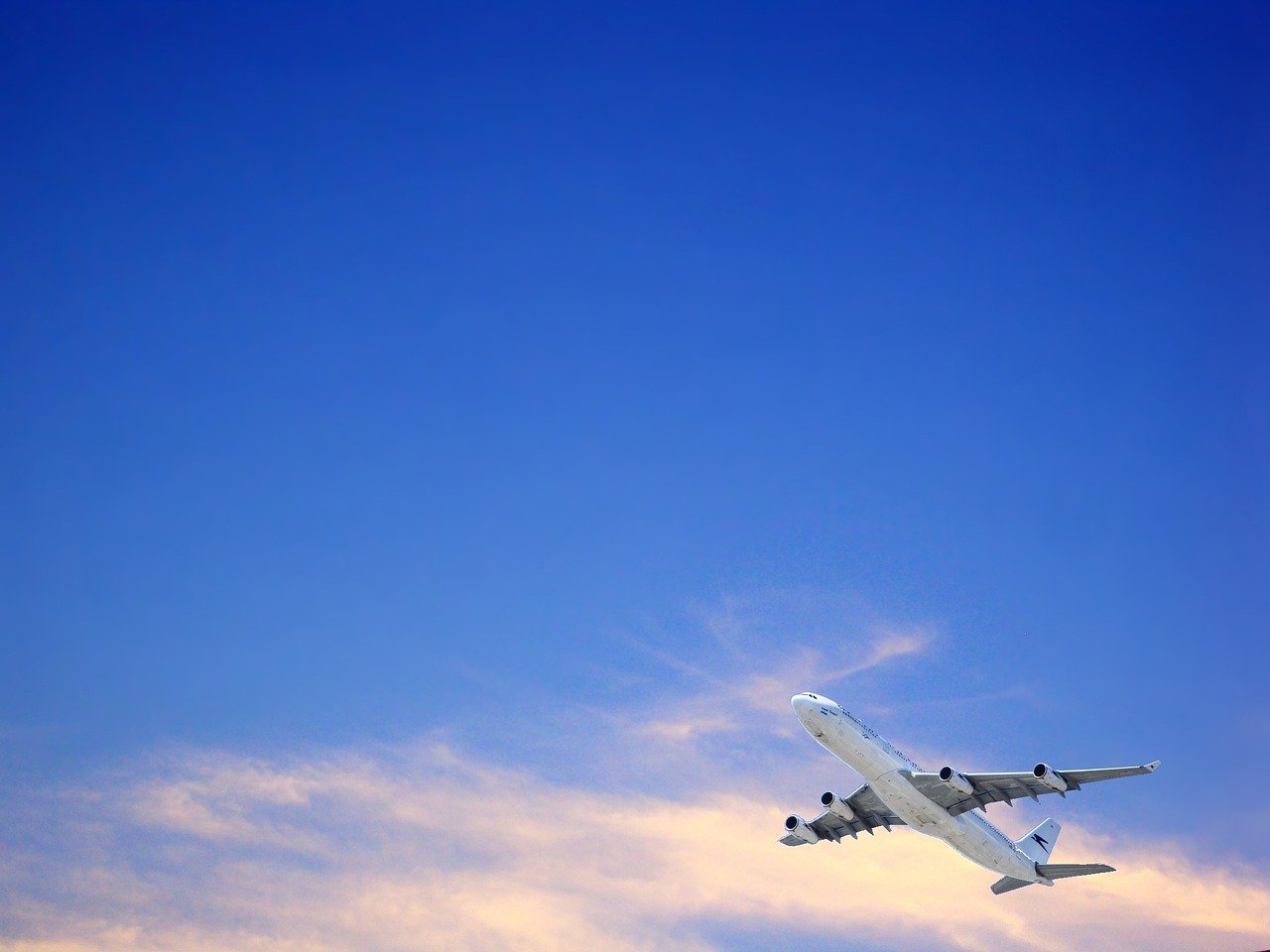 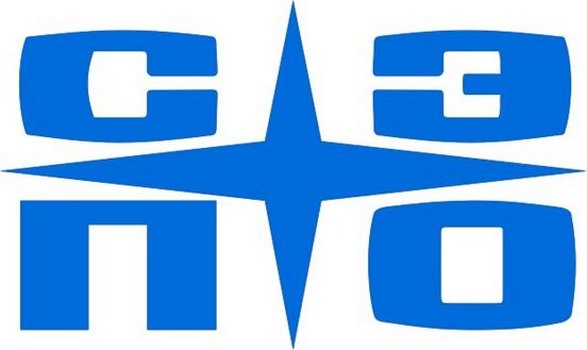 Целью данного проекта является решение задач по увеличению объемов производства ООО «СЭПО-ЗЭМ» за счет разработки и выведения на рынок нового регулятора.
Задачи, которые необходимо решить:
провести организационно-управленческий аудит диагностировать проблемные зоны предприятия, определить риски;
- определить цели, задачи, стратегию реализации проекта, его бюджет
- определить эффективность проекта
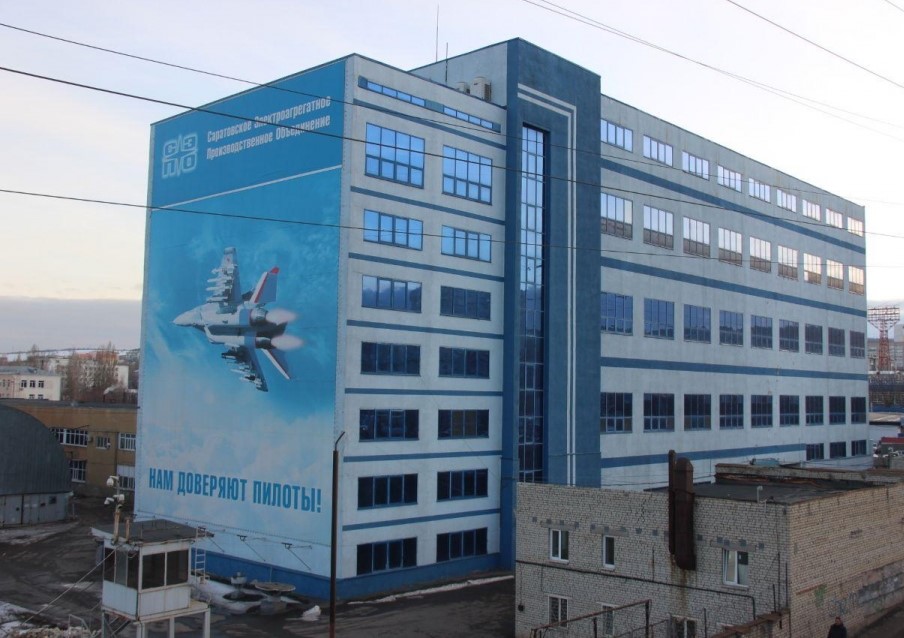 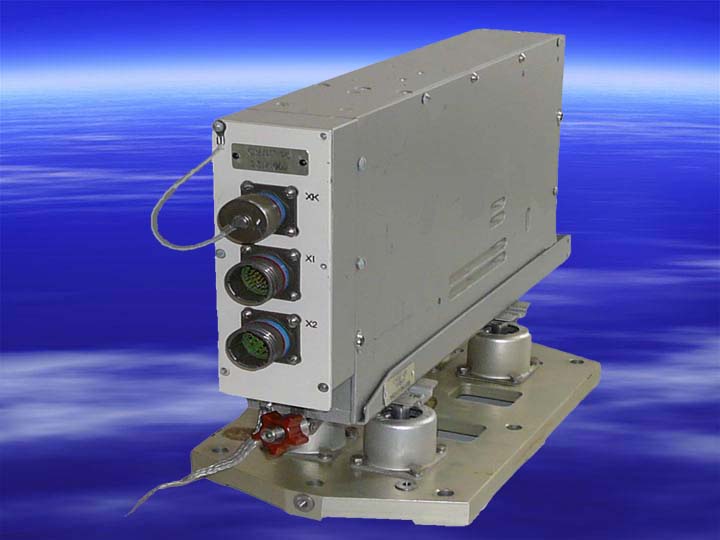 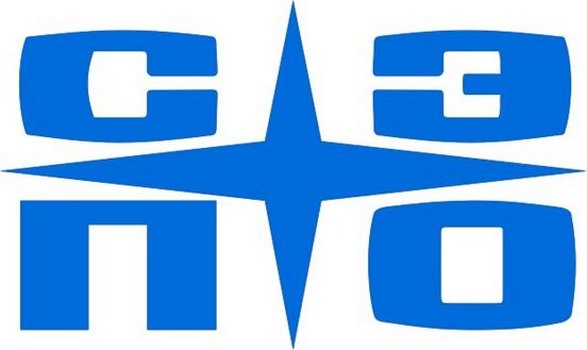 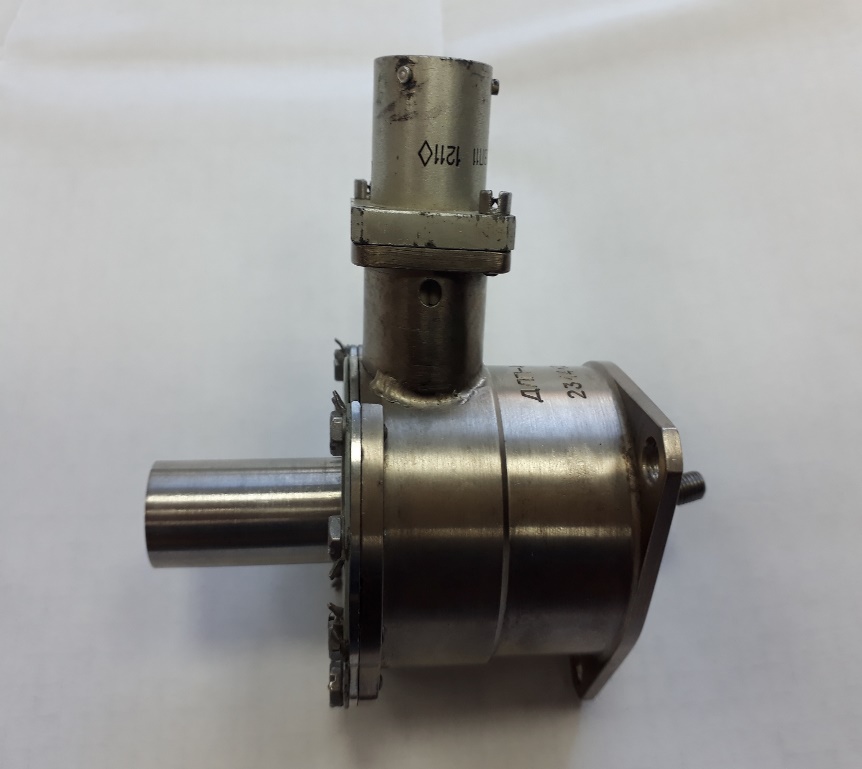 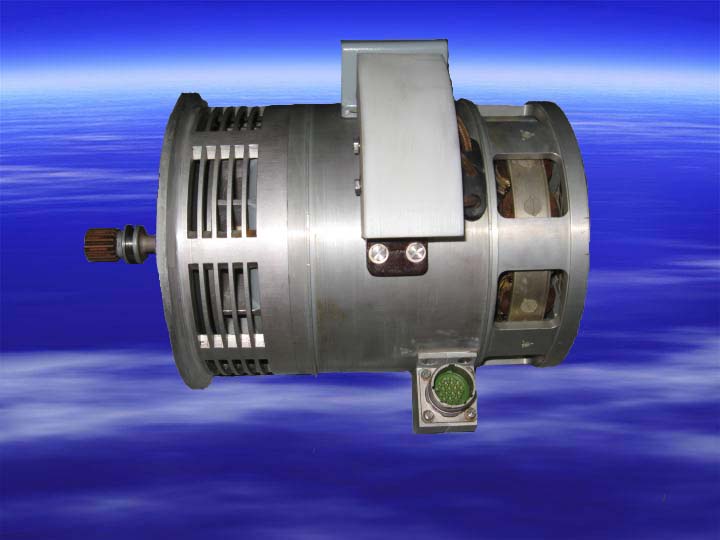 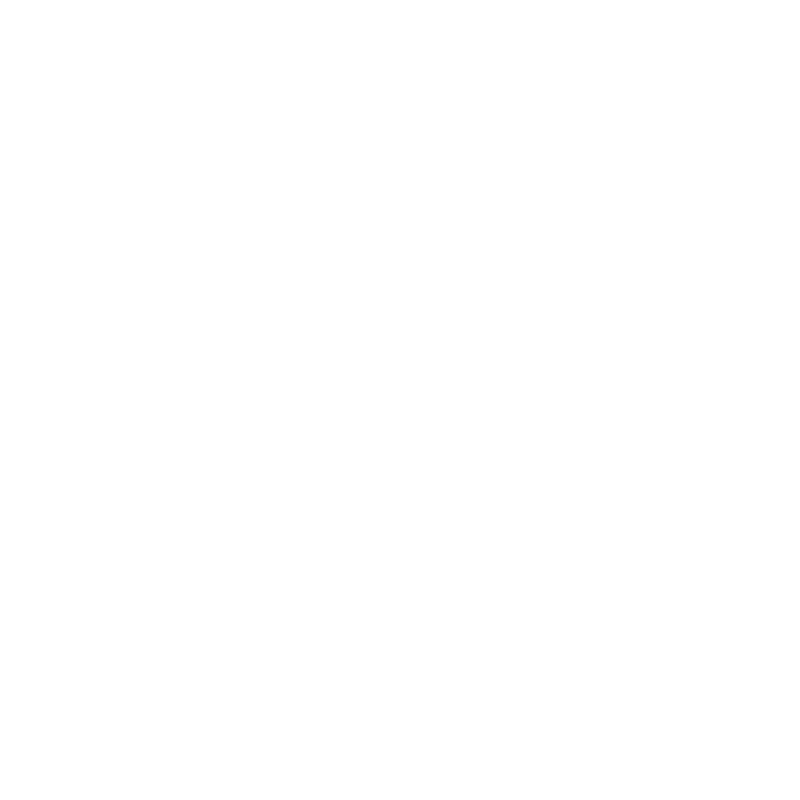 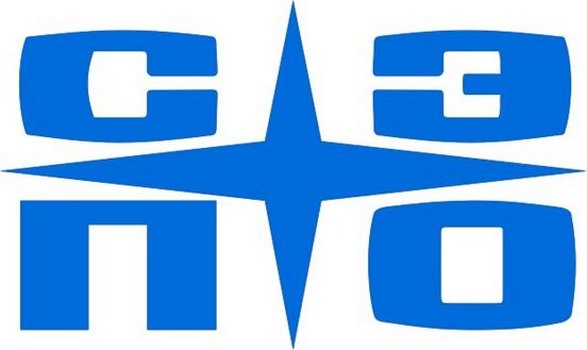 Миссия компании ООО «СЭПО-ЗЭМ» – быть крупнейшим предприятием на локальном рынке
Цели:
1. Сохранить объем реализации не менее уровня прошлого года.
2. Снизить себестоимость выпускаемой продукции на 1% 
3. Расширение рынков сбыта – изготовление образцов и проведение государственных наземных испытаний нового регулятора
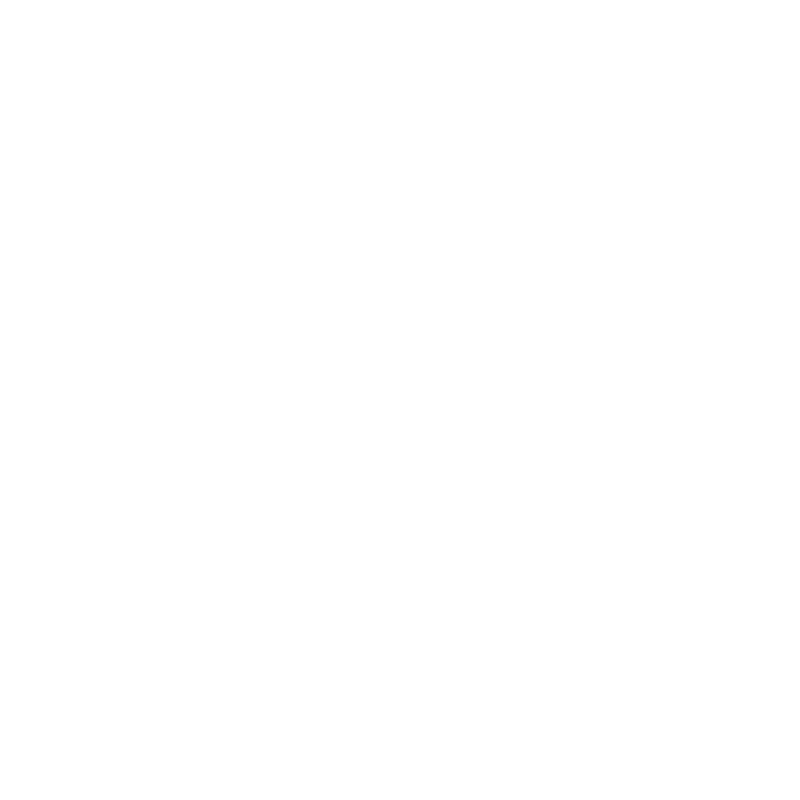 Экономические факторы
Международные факторы
Региональные факторы
Казначейство РФ, Сбербанк
Ростехнадзор, Росстандарт
Федеральная и региональная власть
«ТЭЦ», «Водоканал», «СПГЭС»;
Потребители и МО РФ
ООО «СЭПО-ЗЭМ»
Поставщики материалов и ПКИ
ОАК, ОДК
РОСТЕХ
ПРОФАВИА
МВД, ФСБ, Прокуратура
Политические и правовые факторы
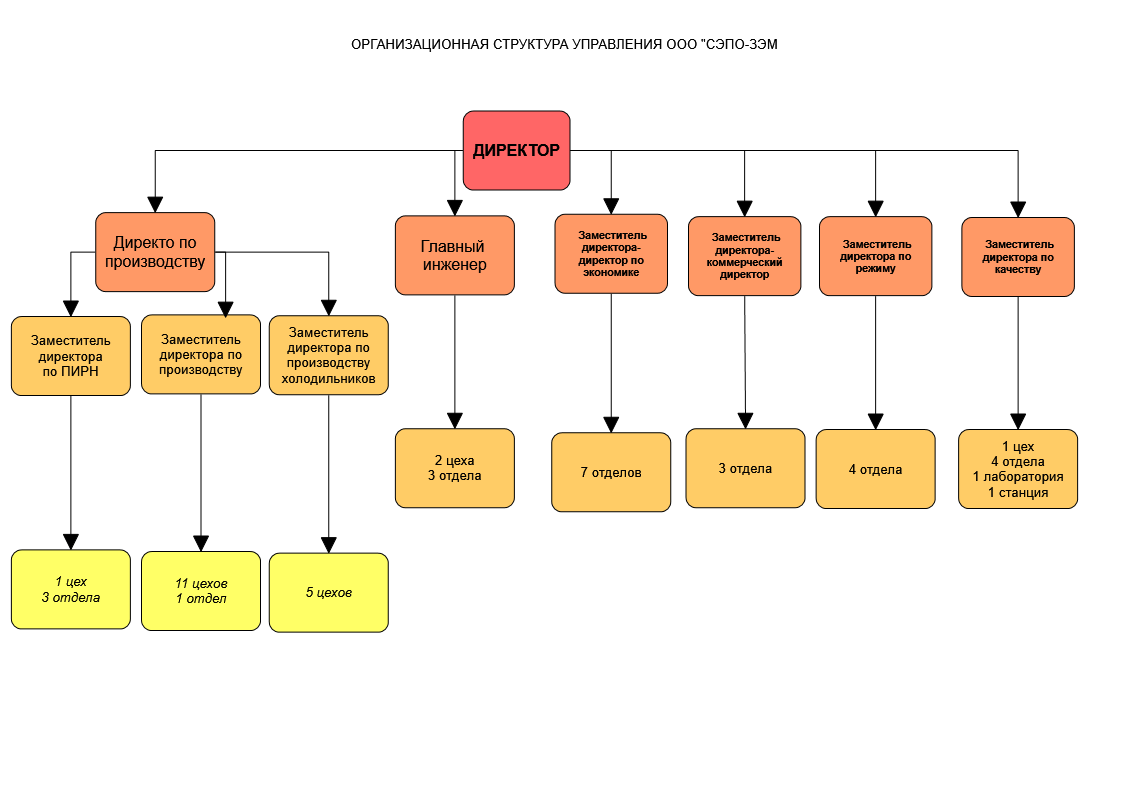 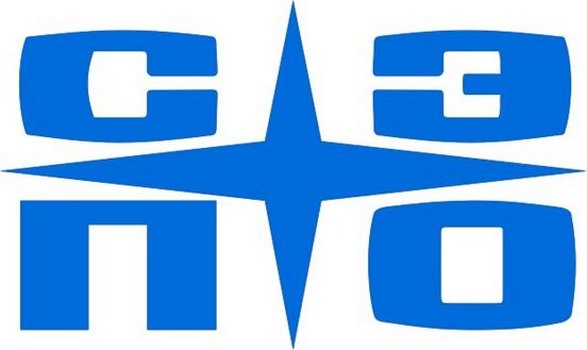 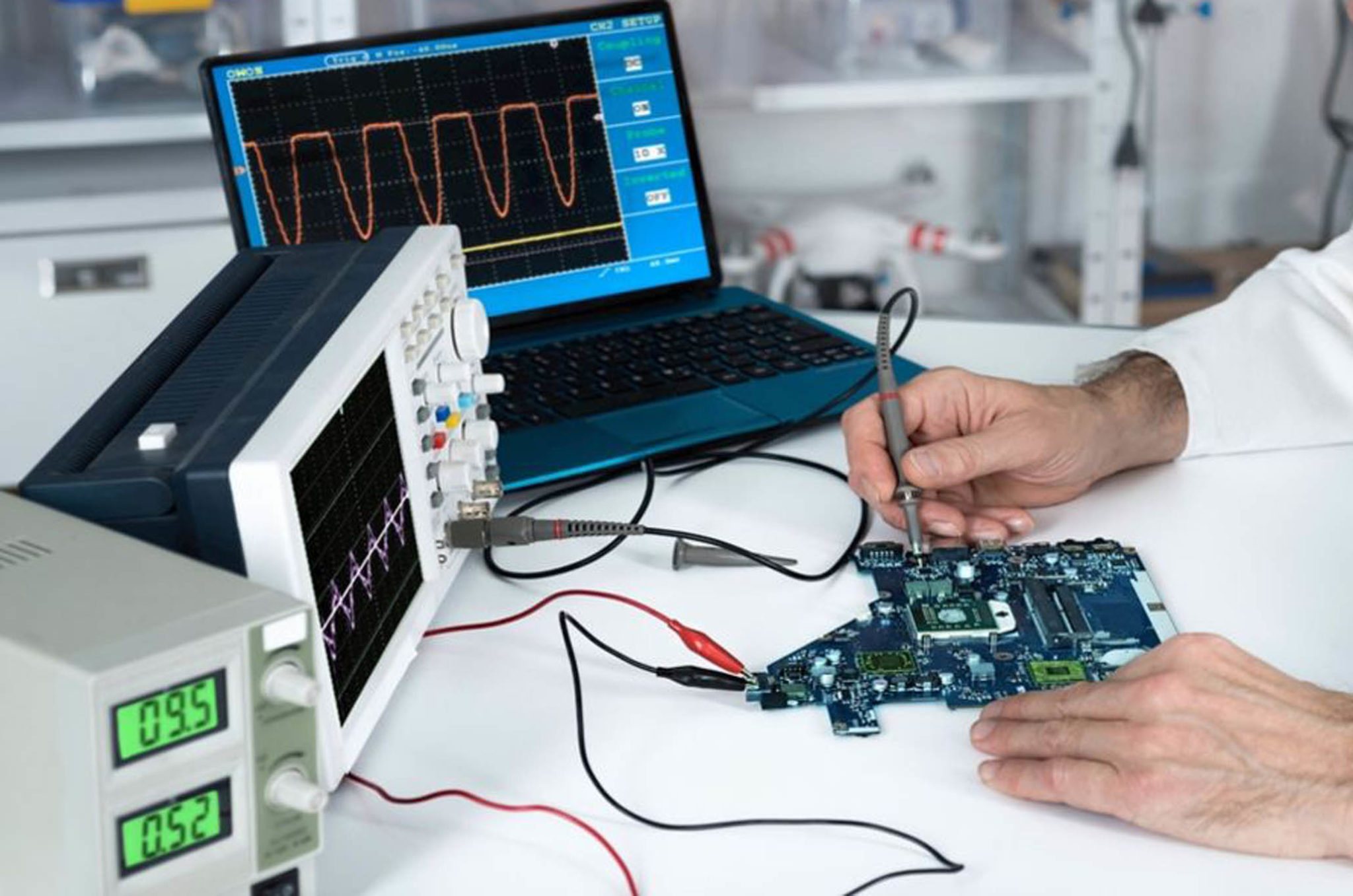 Технологические возможности
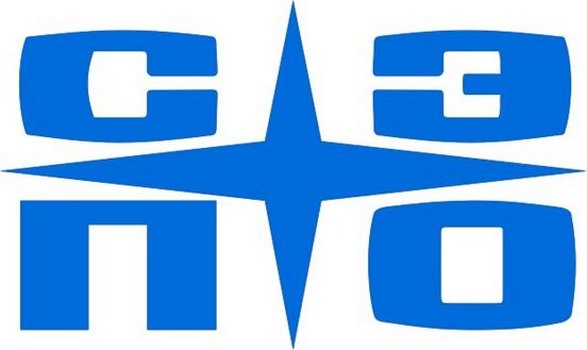 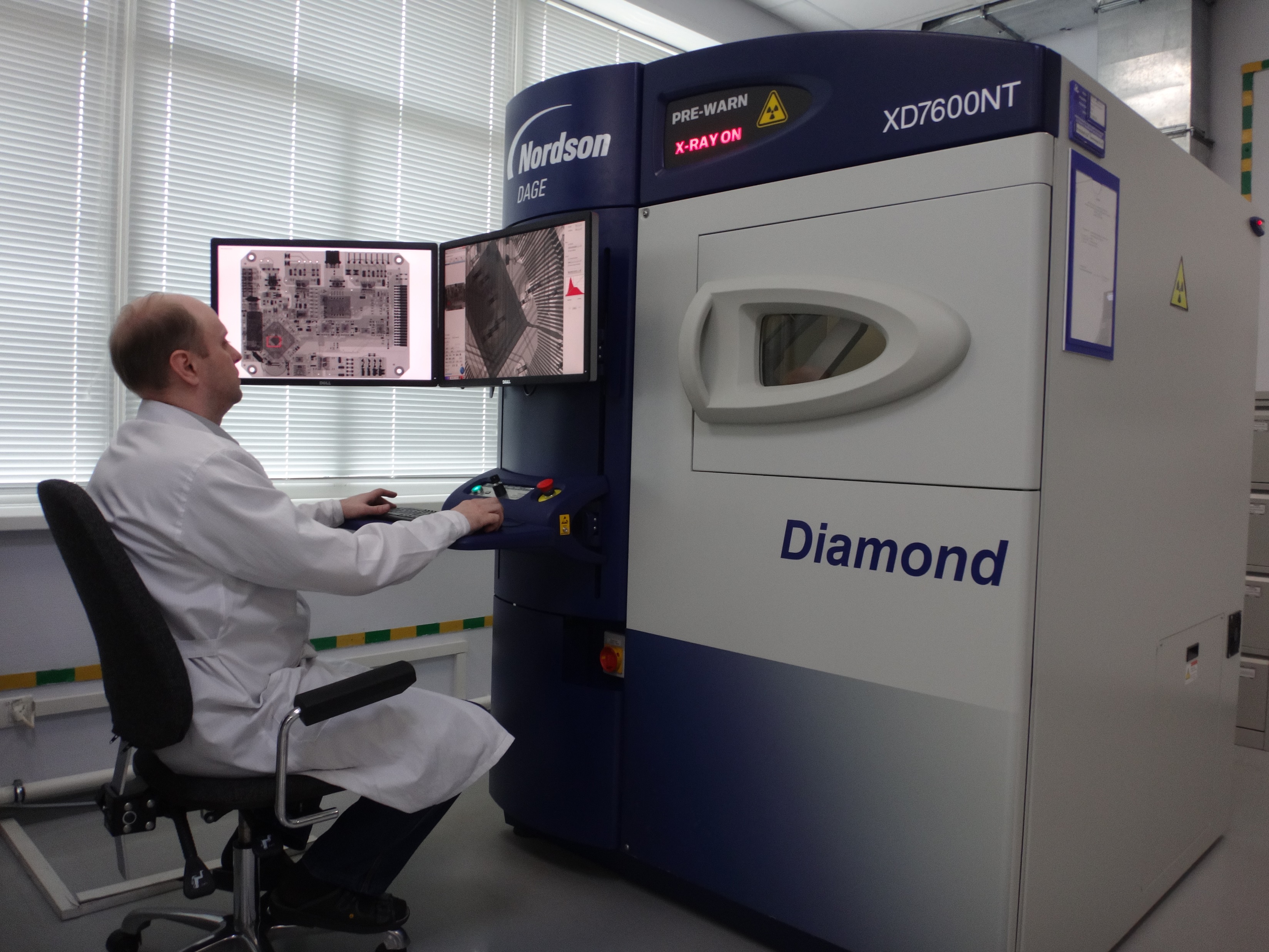 Технологические возможности
Контроль качества паяных соединений на установке рентгенконтроля
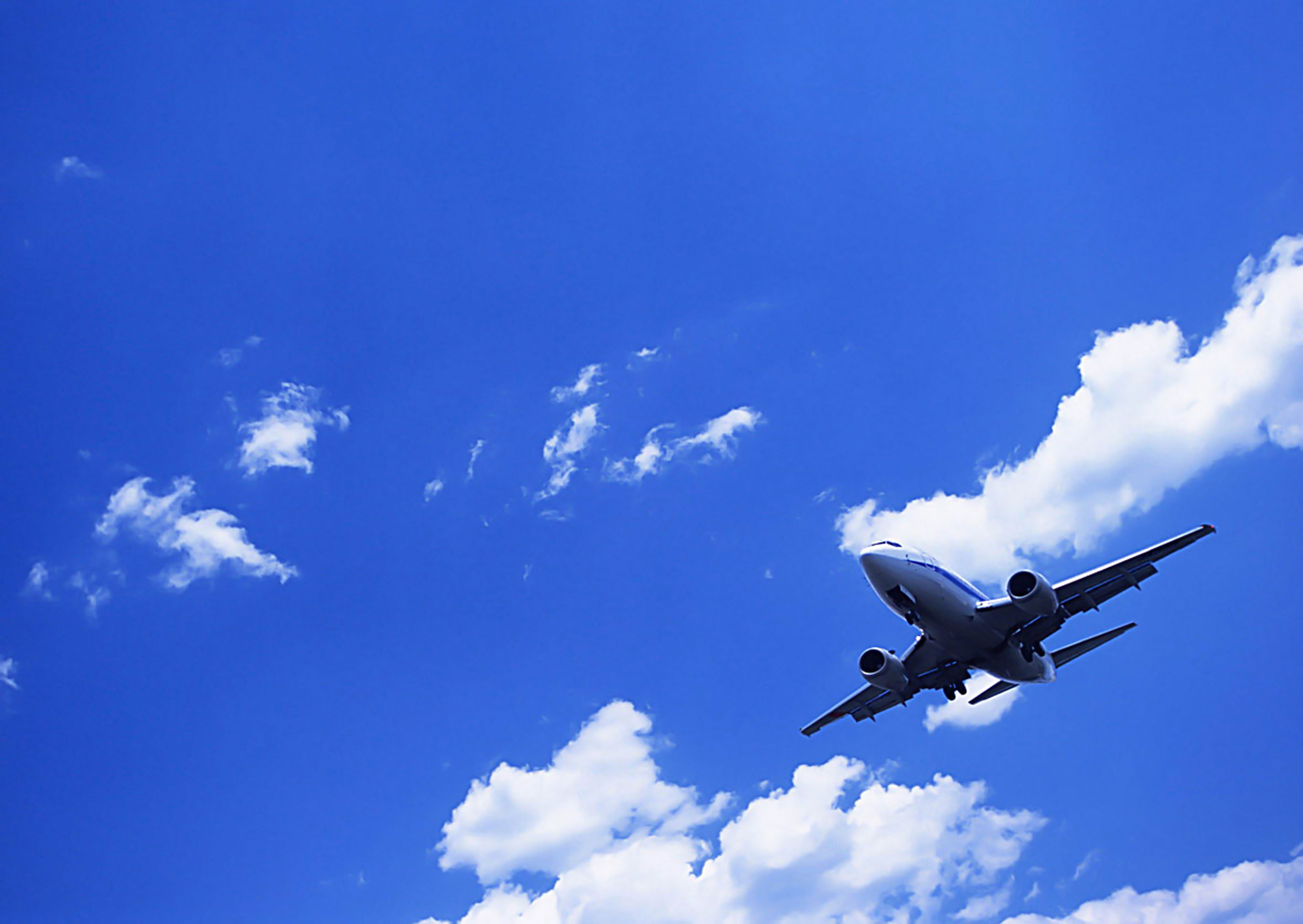 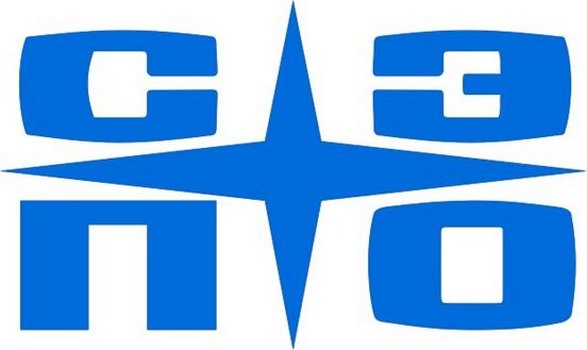 Диагностика проблем:

1. Низкая ритмичность производства;
2. Низкий темп роста выпуска товарной продукции;
3. Диктат цен со стороны заказчика;
4. Узкий рынок сбыта продукции.
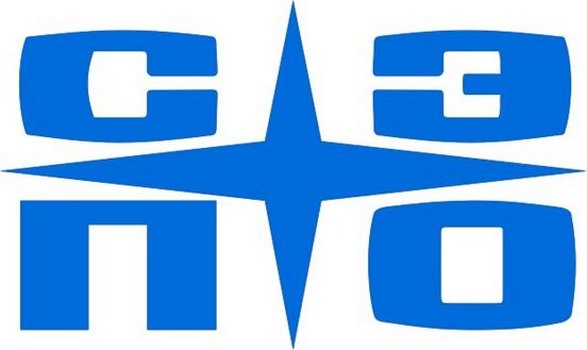 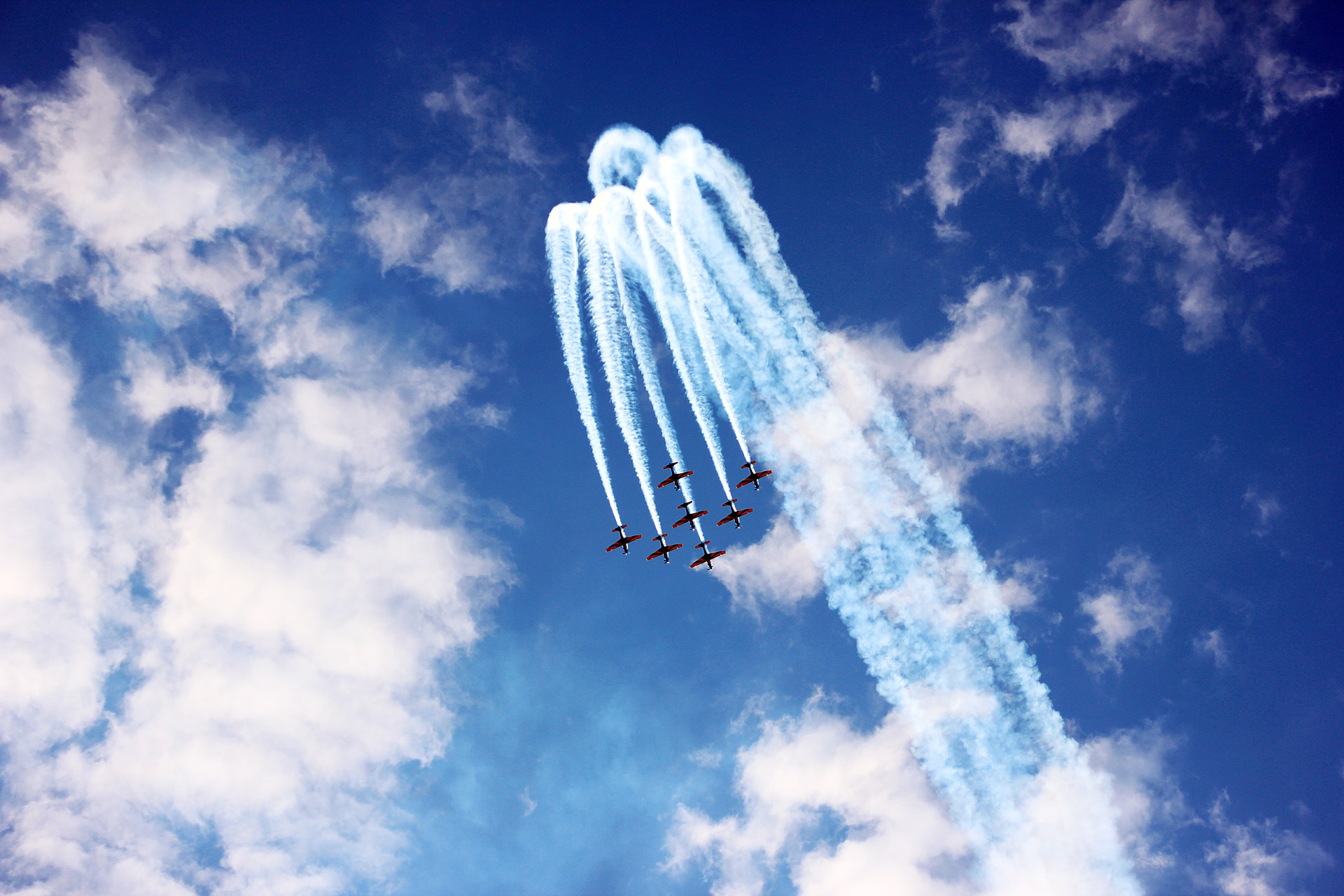 Риски
Отсутствие квалифицированных специалистов для работы на оборудовании
Увеличение цены на внедряемое оборудование
Не своевременное обслуживание оборудования
Снижение объемов заказов
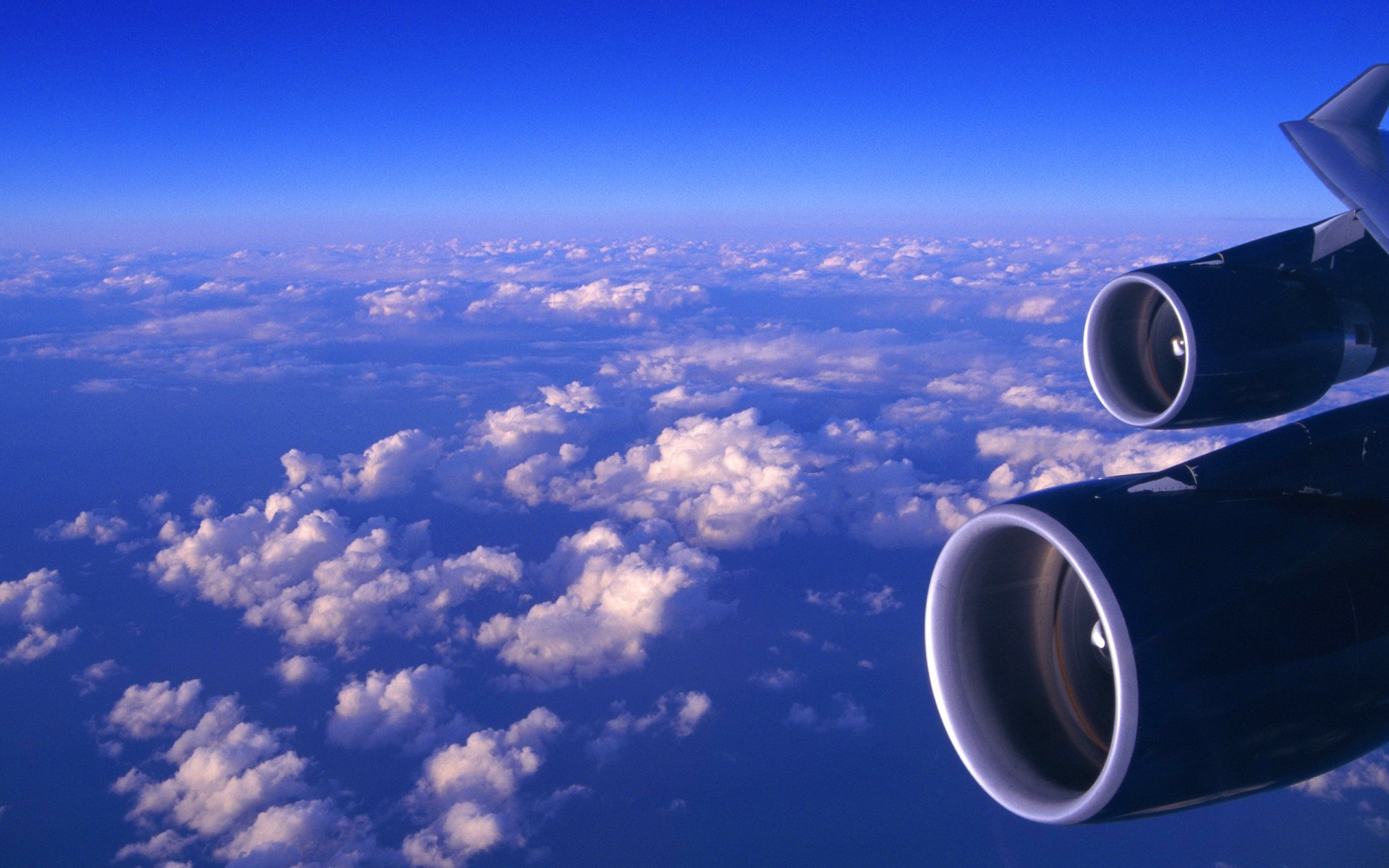 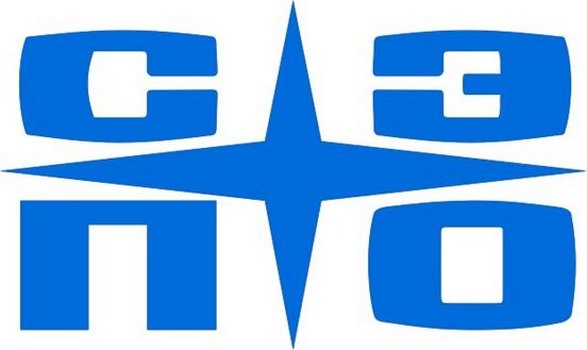 Решение— увеличение номенклатуры электронных сборочных единиц, выпуска товарной продукции сборочного цеха путем внедрения в серийное производство нового регулятора.
Для достижения:
- создана рабочая группа для выполнения поставленной задачи
- проведены определение и выбор внедряемого оборудования на основе его функционала;
- разработан план-график по основным направлениям работ
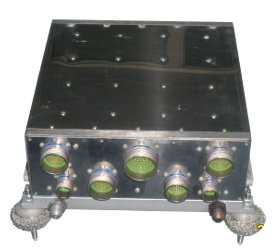 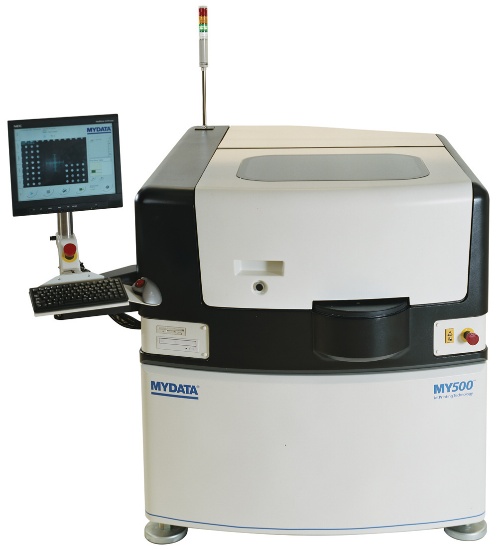 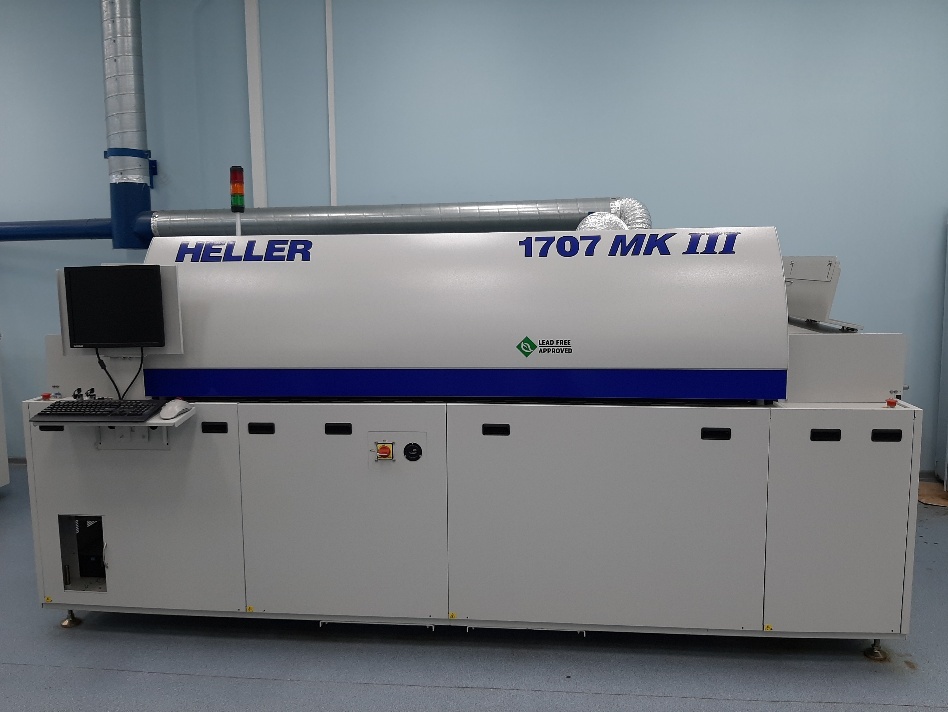 3,3 млн
14 млн
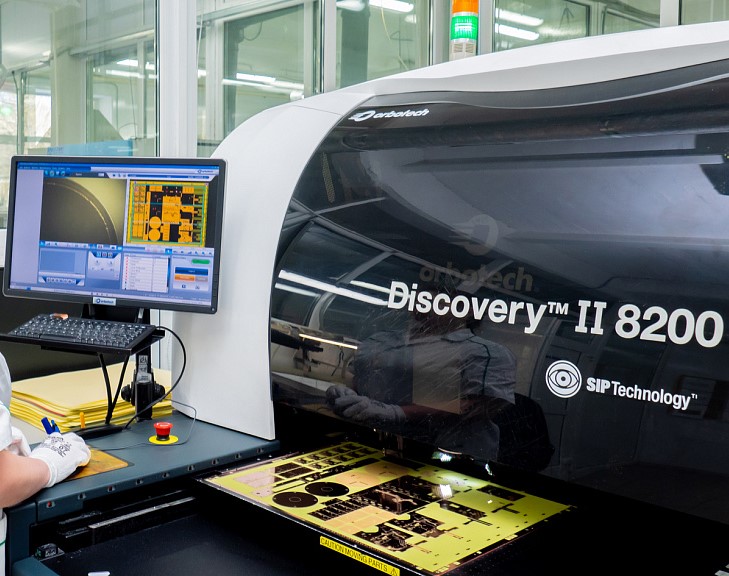 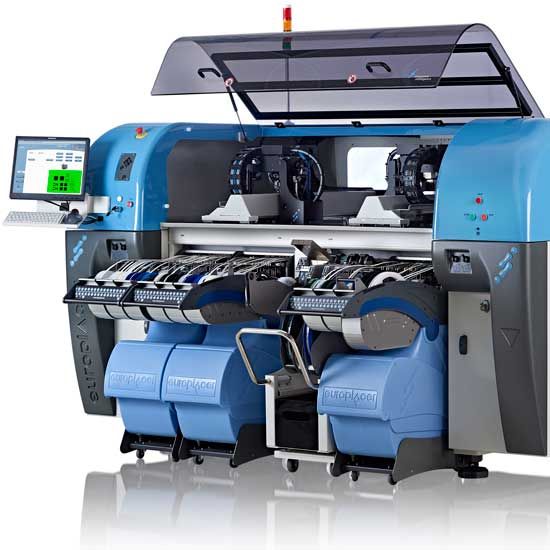 17 млн
29,7 млн
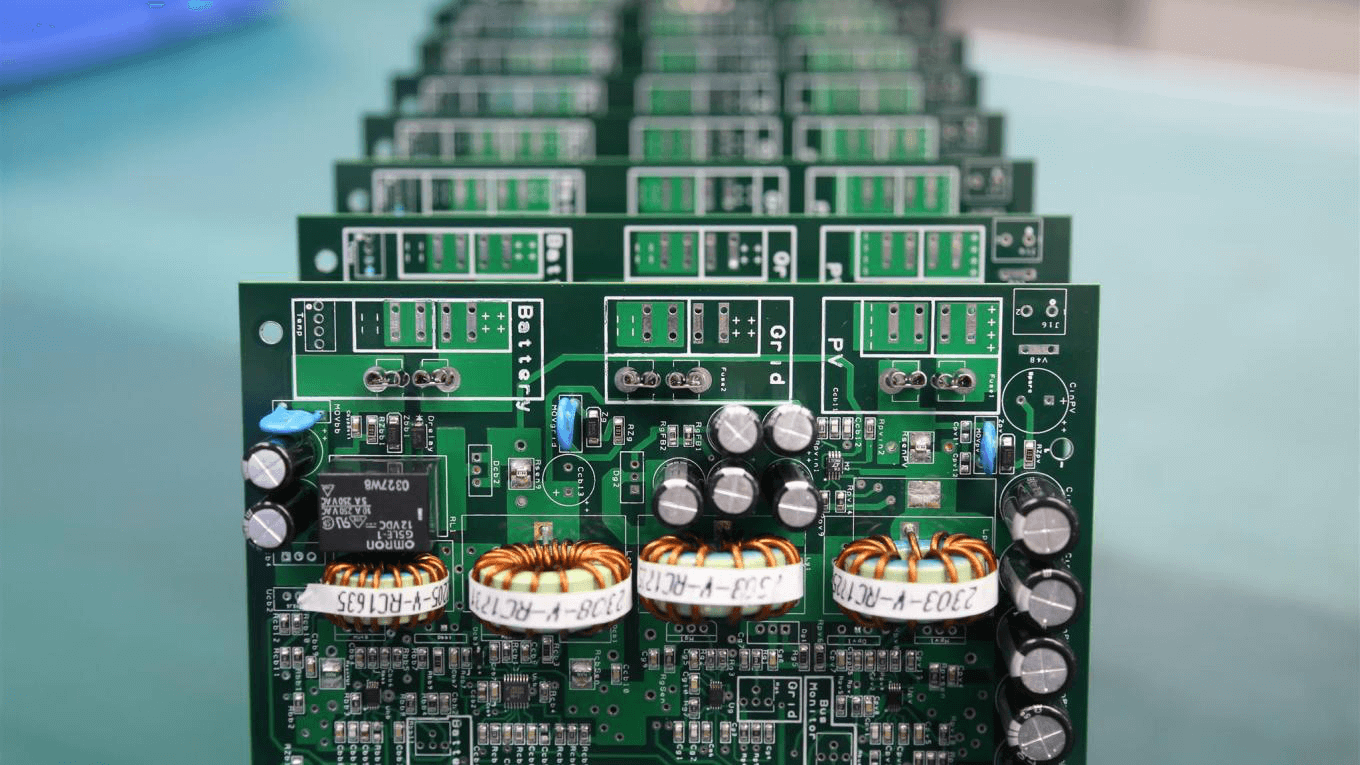 Автоматизация процесса сборки печатных узлов до 90%!
Снижение трудоемкости монтажа печатных плат на 60% !
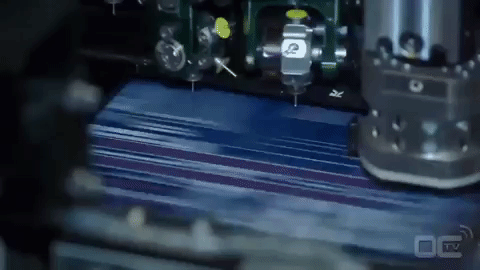 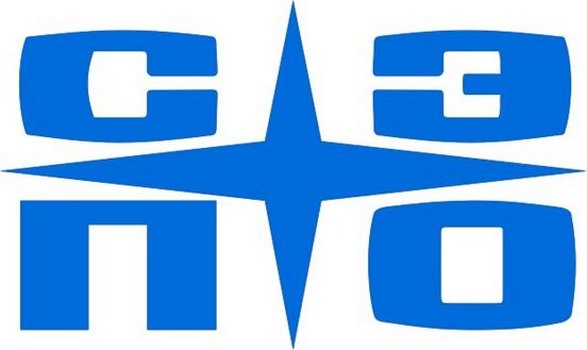 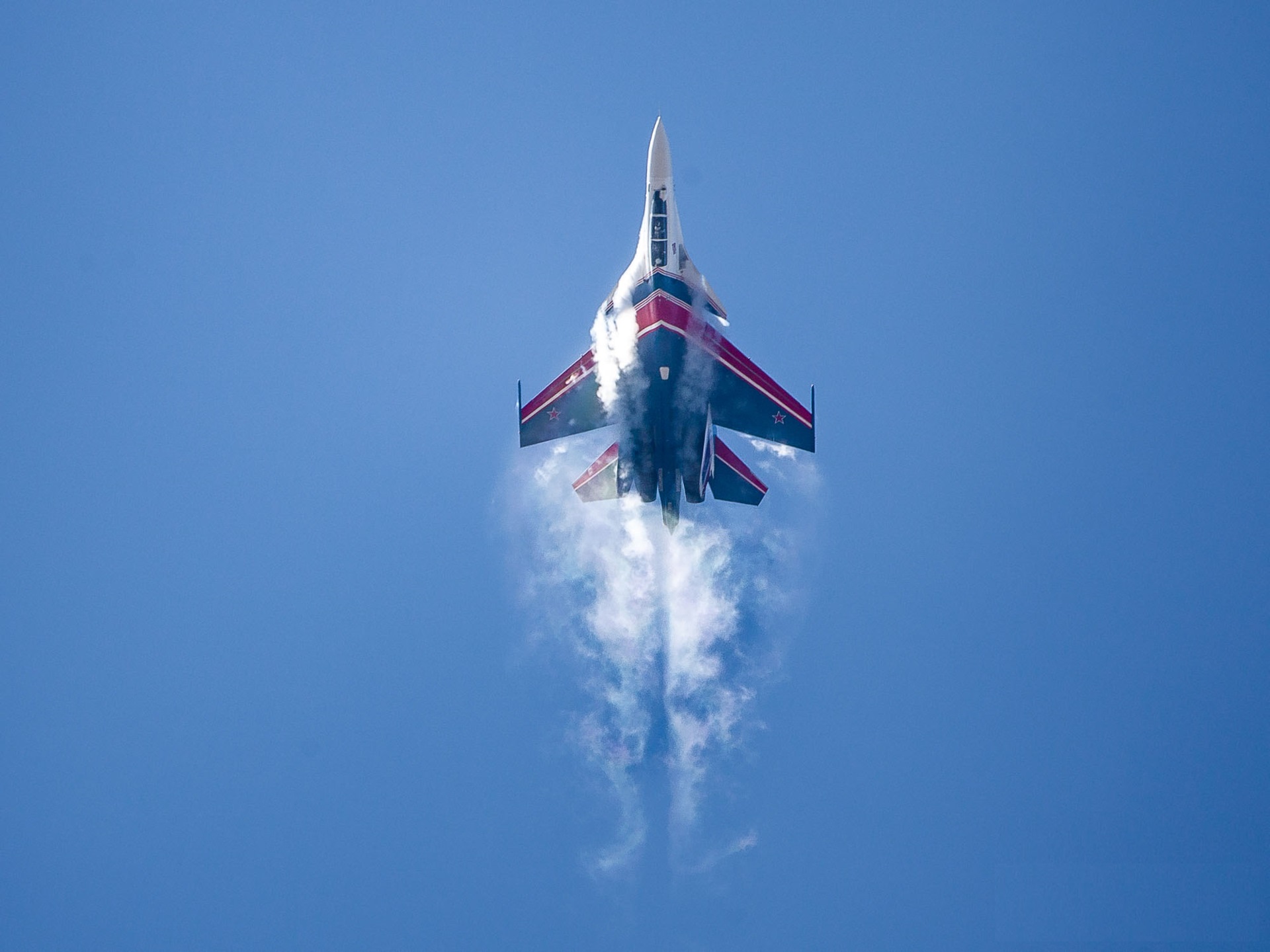 Эффективность проекта
По имеющимся данным заказ изделий до 2027 года составит не менее 200 штук.
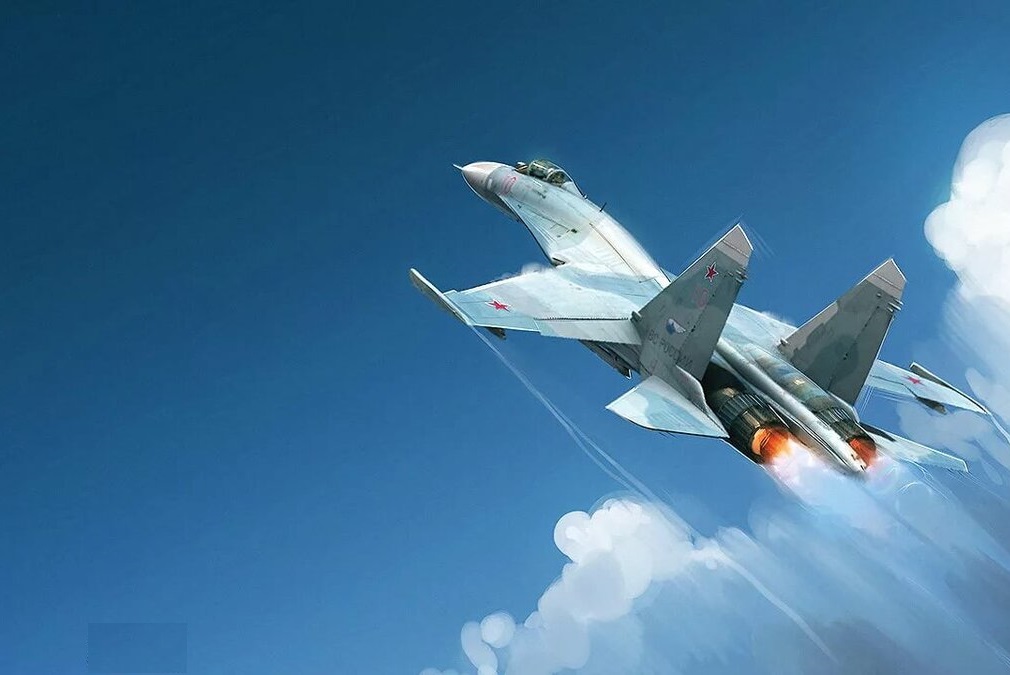 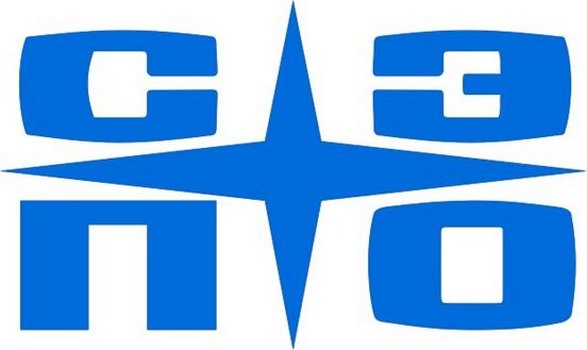 Регулятор был поставлен на 
государственные испытания
2. Снижение трудоемкости монтажа на 60%. Снижение конечной себестоимости выпускаемой продукции 
на 1%.
3. Производство готовится к освоению серийного выпуска.
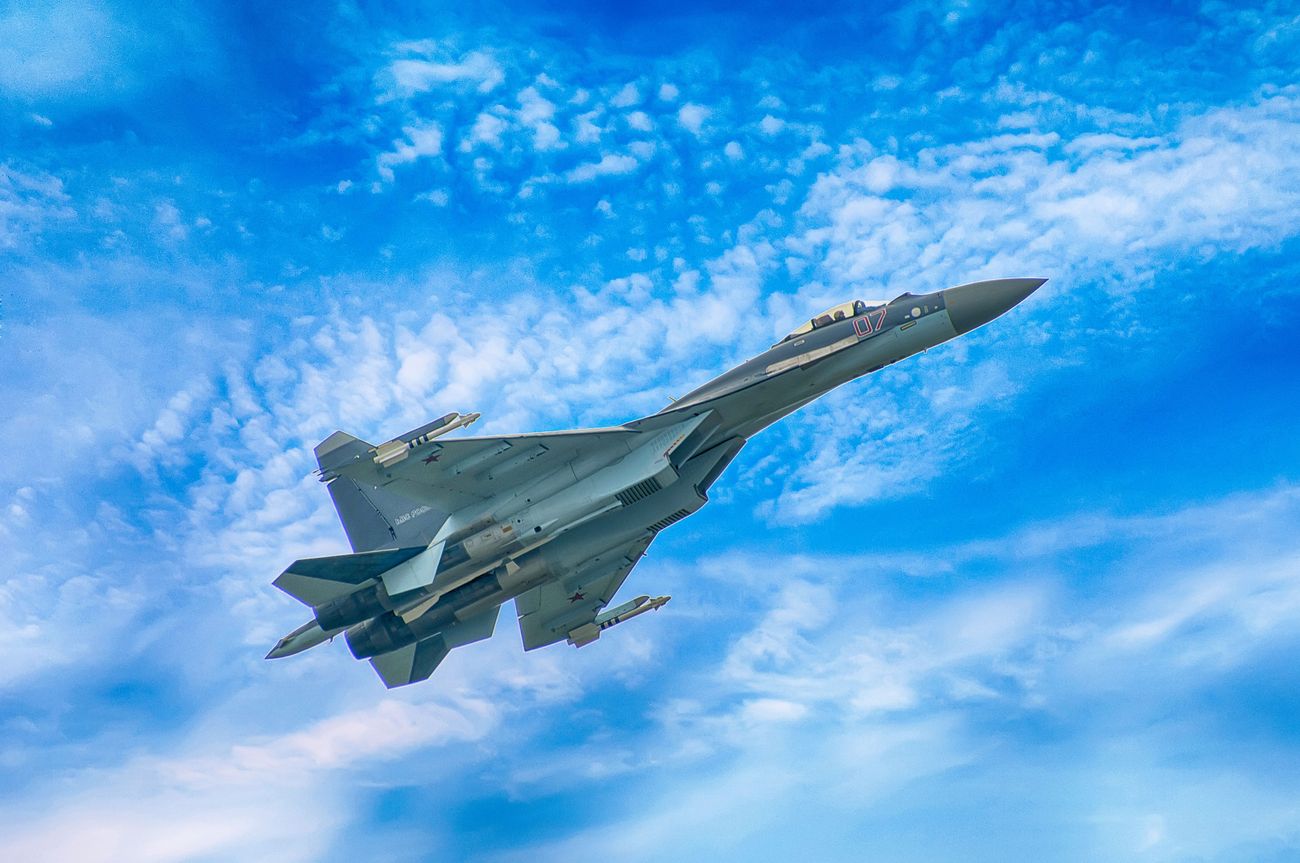 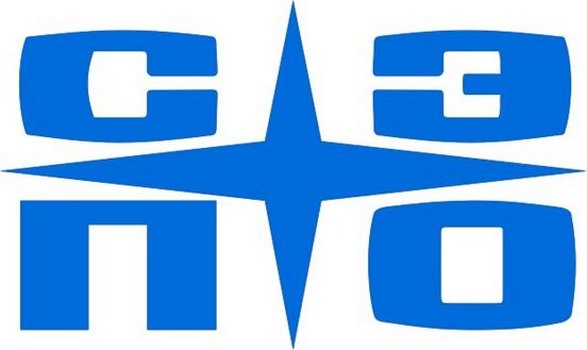 «Увеличение объемов выпуска продукции ООО «СЭПО-ЗЭМ» за счет разработки нового регулятора»
Спасибо завнимание!